İşletme Müdürü  F. Ayliz Demir
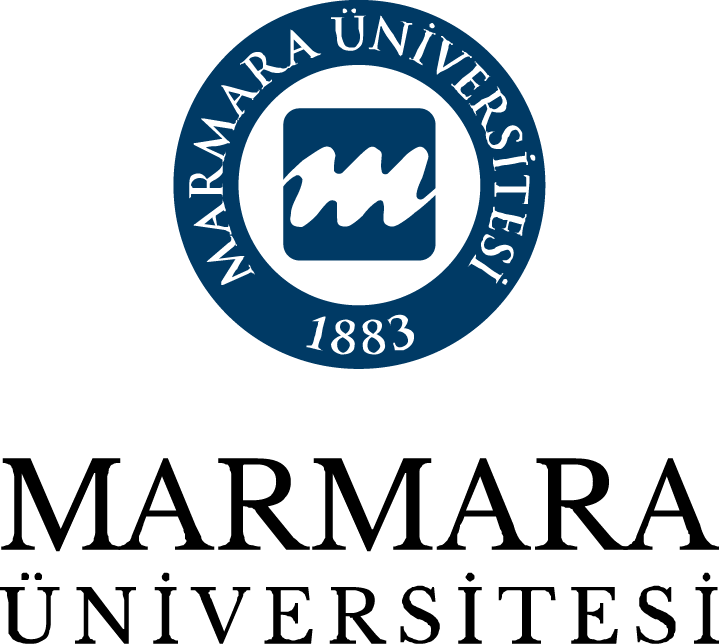 DÖNER SERMAYE İŞLETME MÜDÜRLÜĞÜ 2025 Mayıs Döner Sermaye Bilgilendirme 
ve 
Bütçe Çalışması Toplantısı
İşletme Müdürü  F. Ayliz Demir
Hazırlayan
Genel Tanımlar ve Bilgiler-1
1
Marmara Üniversitesi Döner Sermaye İşletmesinin Kuruluşu
Marmara Üniversitesi Döner Sermaye İşletmesi; 8 Temmuz 1999 tarih ve 23749 sayılı Resmi Gazetede yayımlanarak yürürlüğe giren “Marmara Üniversitesi Döner Sermaye İşletme Yönetmeliği” ile kurulmuş olup, bu yönetmeliğin yayımlanması ile daha önce Üniversitemiz birimlerine ait 20 adet döner sermaye işletmesi yönetmeliği yürürlükten kalkmıştır. 18 Haziran 2020 tarih ve 31159 sayılı Resmî Gazetede yayımlanarak yürürlüğe giren “Yükseköğretim Kurumları Döner Sermaye İşletmelerinin Kurulmasına İlişkin Yönetmelik” gereğince 2020 yılında da Marmara Üniversitesi Döner Sermaye İşletmesi Yönetmeliği güncellenerek Üniversite senatosunda kabul edilmiş, 15.02.2021 tarih ve 31396 sayılı Resmî Gazetede yayımlanmıştır.
Kuruluş Amacı 
Eğitim- Öğretim ve temel hizmetleri aksatmamak kaydıyla;
Üniversitenin atıl kapasitesinin (beşeri ve fiziki) değerlendirilerek, öğretim elemanlarının katkısıyla üretilen mal ve hizmetleri piyasaya sunarak bilimsel ve teknolojik bilgi üretimini toplumsal faydaya dönüştürmek,
 Eğitim, araştırma ve uygulama faaliyetlerini desteklemek,
Kamu, özel sektör veya gerçek ve tüzel kişiler tarafından talep edilecek konularda bilimsel görüş, proje, ar-ge, ölçme değerlendirme, tahlil-analiz, 58/k (üniversite-sanayi işbirliği), yüz yüze ve/veya uzaktan eğitim altyapısı kullanılarak eğitim programları, kurs, sınav vb. sunulan hizmetler sayesinde Üniversitenin bilinirliğini sağlamak ve sektörle olan bağını güçlendirmek.  
Devlete ek gelir sağlamak.
Elde edilen gelirlerle Üniversitenin hedeflerine ulaşmasına yardımcı olmak ve özel bütçeye bağımlılığını azaltmak.
2
Genel Tanımlar ve Bilgiler-2
Avantajları
Daha fazla mali ve idari özerklik sağlamak.
Giderlerde serbestlik sağlamak.
Özel imkanlar ve ayrıcalıklar sağlamak.
Döner Sermayeli Birimlerin Gelir-Gider Kalemleri
3
4
Genel Tanımlar ve Bilgiler-3
Yeni Muhasebe Sistemine Geçiş-Bütünleşik Kamu Mali Yönetim Bilgi Sistemi (BKMYBS)
Üniversitelere  bağlı  döner  sermayeli  işletmelerinin 2013  yılından  bu  yana Hazine ve Maliye Bakanlığı Muhasebat Genel Müdürlüğü tarafından işletilen Döner Sermaye Mali  Yönetim  Sistemi  (DMİS) içerisinde  yürütülen  iş  ve  işlemlerinin, 2024  yılı  Şubat  ayı  sonuna  kadar Bütünleşik  Kamu  Mali  Yönetim Bilişim Sistemine  (BKMYBS) geçirilmesi planlanmış; Bu  kapsamda döner sermaye işletmemiz 04.03.2024 tarihi itibariyle geçiş sürecini tamamlamıştır.
Yeni Muhasebe Sistemi (BKMYBS)- Eski Muhasebe Sistemi (DMİS) Arasındaki Farklar
BKMYBS Merkezi yönetim kapsamındaki tüm kamu idarelerinin mali işlemlerini düzenleyerek genel bütçeye tabi kurumların mali süreçlerini tek sistemde birleştirmeyi ve denetlemeyi hedefler. DMİS ise yalnızca üniversitelerin döner sermaye işletmelerine özgü mali kayıt ve takip sistemidir.
BKMYBS otomatik ve merkezi, DMİS ise esnek ve manueldir. BKMYBS merkezî mali denetimi sağlarken, DMİS döner sermaye faaliyetlerinin esnekliğini destekler. Uygulamada iki sistemin uyumlaştırılması, üniversite mali süreçlerinin şeffaflığı ve etkinliği açısından önemlidir.
BKMYBS diğer kamu sistemleriyle (KBS, e-bütçe, KİK, Say2000i) entegredir. DMİS’in diğer kamu sistemleriyle entegrasyonu yoktur.
BKMYBS’de Merkezi bütçe kapsamındaki gelir ve gider kalemleri bazında izleme yapılır. DMİS’de döner sermaye hizmetlerine (poliklinik, analiz, danışmanlık, kurs vb.) dayalı gelir-gider bazlı faaliyet takibi yapılır.
4
Genel Tanımlar ve Bilgiler-4
Yeni Muhasebe Sistemi (BKMYBS)- Eski Muhasebe Sistemi (DMİS) Arasındaki Uygulamaya Yönelik Farklar
DMİS uygulamasında Saymanlık Müdürlüğü tarafından hesaplanan Kamu İdare Payları (Hazine Hissesi ve Bilimsel Araştırma Proje Payları) BKMYBS uygulaması olan Harcama Yönetim Sistemi (HYS) üzerinden harcama birimleri tarafından hesaplanarak Muhasebe Birimine gönderilmektedir. (Döner Sermaye İşletmemiz, 6 Mart 2025 tarihi itibarıyla Tek Hazine Kurumlar Hesabı (THKH) uygulamasına dâhil edilmiştir. İlgili tarihten itibaren birimlerin faiz geliri elde etmesi mümkün olmadığından faiz geliri dışında gelir elde etmeyen birimlerin iş yükü azalmıştır.)
DMİS uygulamasında mal ve hizmet alımlarının harcama talimatı kurum içi diğer yazılım üzerinden manuel oluşturulurken BKMYBS Harcama Yönetim Sisteminde (HYS) oluşturulmaktadır.
DMİS uygulamasında taşınır kayıt işlemleri kurum içi diğer yazılım ile ortak takip edilirken BKMYBS’ne geçildikten sonra Kamu Harcama ve Muhasebe Bilişim Sistemi (KBS) içindeki Taşınır Kayıt ve Yönetim Sistemi (TKYS) uygulaması içinde yapılmaktadır. Bu uygulamalar için tüm yetkilendirmeler Saymanlık Müdürlüğü tarafından yapılmaktadır.
DMİS uygulamasında biriminize ilişkin mali raporlar sistemde görüntülenebilirken BKMYBS’de yine Saymanlık Müdürlüğünce Muhasebe Uygulaması raportör rolü yetkisi verilen personel tarafından görüntülenebilmektedir.
4
Genel Tanımlar ve Bilgiler-5
Yeni Muhasebe Sistemi (BKMYBS)- Eski Muhasebe Sistemi (DMİS) Arasındaki Uygulamaya Yönelik Farklar
DMİS uygulamasında İşletme Müdürlüğümüz kontrolünden sonra Muhasebe Birimine gönderilen ödeme evrakları, BKMYBS Harcama Yönetim Sisteminde (HYS) imza süreçleri tamamlandıktan sonra doğrudan Muhasebe Birimine gönderilmektedir. Bu sebeple 17.05.2024 tarihli 32549 sayılı Resmî Gazetede yayımlanan Tasarruf Tedbirleri Genelgesi kapsamında biriminiz döner sermaye bütçesinden yapılacak mal ve hizmet alımlarının takibi ile satın alma (mal, hizmet) işlemlerine ait ödeme belgelerinin zamanında ve doğru olarak BKMYBS sistemine girilmesi amacıyla Döner Sermaye İşletme Müdürlüğü satın alma biriminin kontrolüne gönderilmesi planlanarak döner sermayeli tüm birimler için Döner Sermaye İşletme Müdürlüğü Veri Onay Yetkilisi tanımlanmıştır. 
DMİS uygulamasında merkez birim tanımlanmasına gerek yokken BKMYBS’de vergi tahakkuklarının yapılabilmesi, tek hazine kurumlar uygulamasına geçildiğinden merkez bankasından gelen tutarlardan birimlere nakit aktarımı yapılabilmesi ve birimlerin bütçe aktarma işlemlerinin onaylanabilmesi için döner sermaye işletmesi adı altında bütçesi ve harcama yetkilisi tanımlanmadan merkez bir birim tanımlanmasına ihtiyaç duyulmuştur.
DMİS uygulamasında bütçe aktarma işlemlerinde başlangıç ödeneği olmasa dahi istenilen kaleme mevzuatında belirlenen kısıt oranları dahilinde aktarma işlemi yapılırken BKMYBS Harcama Yönetim Sistemi (HYS) bütçe işlemleri modülünde başlangıç ödeneği olmayan bütçe kalemlerine aktarma işlemi yapılamamaktadır.
4
Genel Tanımlar ve Bilgiler-6
Bütçe Kavramı 
5018 sayılı Kamu Mali Yönetim ve Kontrol Kanunu’nda bütçenin tanımı - Belirli bir dönemdeki gelir ve gider tahminleri ile bunların uygulanmasına ilişkin hususları gösteren ve usulüne uygun olarak yürürlüğe konulan belge – şeklinde yapılmıştır.
Kamu idareleri, kamu hizmetlerinin istenilen düzeyde ve kalitede sunulabilmesi için bütçeleri ile program ve proje bazında kaynak tahsislerini; stratejik planlarına, yıllık amaç ve hedefleri ile performans göstergelerine dayandırmak zorundadırlar. 
Döner Sermaye Bütçesi – Özel Bütçe Arasındaki Farklar
Döner sermaye bütçesinde beyan edilecek gelirler Öğretim Üyelerinin katkıları ile elde edilir. Doğrudan harcamak için tahsis edilmez. Yani ne kadar gelir elde edilirse mevzuatta belirlenen oranlara göre harcama yapılır.
Yıl içinde tahmin edilenden fazla gelir elde edilmesi durumunda ek bütçe yaparak harcama imkanı vardır.
Elde edilen gelirin harcama oranları birimler itibariyle farklılıklar göstermekte olup; dağıtım oranları 2547 Sayılı Kanunun 58. maddesinde belirtilen kısıtlar dahilinde Üniversite Yönetim Kurulu Kararı ile belirlenir.
5
Döner Sermaye Dağıtım Oranları
6
Bütçe Hazırlama Süreci
7
Bütçe Uygulaması Genel Bilgiler-1
Bütçeyle ödenek tahsis edilen her bir harcama biriminin en üst yöneticisi harcama yetkilisidir. 
Kamu idarelerine bütçeyle verilen harcama yetkisi, kanunlarla düzenlenen görev ve hizmetlerin yerine getirilmesi amacıyla kullanılır. 
Kamu idareleri, bütçelerinde yer alan ödeneklerin üzerinde harcama yapamaz. Bütçeyle verilen ödenekler, tahsis edildikleri amaçlar doğrultusunda yılı içinde yaptırılan iş, satın alınan mal ve hizmetler ile diğer giderlerin karşılanmasında kullanılır. 
Bütçelerde gelir ve gider denkliğinin sağlanması esastır. 
Belirli gelirlerin belirli giderlere tahsis edilmemesi esastır.
Döner sermaye işletmelerinin bütçe dönemi mali yıldır. Cari yılda kullanılmayan ödenekler yıl sonunda iptal edilir.
7
Bütçe Uygulaması Genel Bilgiler-2
1- Bütçe Ödenek Aktarma
Merkezî yönetim kapsamındaki kamu idareleri, aktarma yapılacak tertipteki ödeneğin yüzde 20’sine kadar kendi bütçeleri içinde ödenek aktarması yapabildikleri gibi belirtilen oranı aşmamak kaydıyla birden fazla aktarma işlemi gerçekleştirebilirler. Ancak idarelerce aktarılan ödenek miktarı, hiçbir şekilde eklenen tertibin başlangıç ödeneğinin % 20’sini geçmemelidir.
Genel bütçe kapsamındaki kamu idareleri ile özel bütçeli idareler, gerekli tedbirleri alarak bütçelerinin “03.3- Yolluk Giderleri”, “03.6- Temsil ve Tanıtma Giderleri”, “03.7- Menkul Mal, Gayri maddi Hak Alım, Bakım ve Onarım Giderleri” ile “03.8- Gayrimenkul Mal Bakım ve Onarım Giderleri” ekonomik kodlarını içeren tertiplerine tahsis edilen ödeneği aşmayacak şekilde harcama yaparlar. Bu nedenle ilgili bütçe tertiplerine ödenek konulurken tedbirli davranılması ve ödenek aktarımı yapılmasının mümkün bulunmadığının dikkate alınması gerekmektedir.
Personel giderleri tertiplerinden ve aktarma suretiyle ekleme veya düşme yapılmış tertiplerden diğer tertiplere ödenek aktarılamaz.
Döner sermaye işletmesinin yıl içindeki bütçe tertipleri arasındaki aktarmalar yönetim kurulu veya yürütme kurulu kararı ve rektörün onayı ile yapılır.
7
Bütçe Uygulaması Genel Bilgiler-3
2- Ek Bütçe
Merkezî yönetim kapsamındaki kamu idarelerinin bütçelerindeki ödeneklerin yetersiz kalması halinde veya öngörülmeyen hizmetlerin yerine getirilmesi amacıyla, karşılığı gelir gösterilmek kaydıyla, kanunla ek bütçe yapılabilir. Ek bütçe taleplerinde kaynağın gösterilmesi zorunludur.
8
Bütçe Hazırlanırken Dikkat Edilmesi Gerekenler-1
Ödenek tekliflerinin ve gelir tahminlerinin hizmet öncelikleriyle kurum hedeflerine uygun olarak hazırlanması gerekmektedir. Bütçe teklifleri Analitik Bütçe Sınıflandırmasına ilişkin izleyen bölümlerde yer verilen esas ve usullere uygun olarak hazırlanması,
Bütçe hazırlık aşamasında 03- Mal ve Hizmet Alım Giderleri ve 06- Sermaye Giderleri kodlarının kullanılmasında aşağıda belirtilen oranlara dikkat edilmesi,
	Her bir alım için ihtiyacın nereden ve hangi usulle temin edileceğine bakılmaksızın vergiler dâhil olmak üzere;
	a) Menkul mal alımlarında 117.000 Türk Lirasını (03.7.1)
	b) Gayrimaddi hak alımlarında 92.000 Türk Lirasını (03.7.2)
	c) Menkul malların bakım ve onarımlarında 117.000 Türk Lirasını (03.7.3)
	d) Gayrimenkullerin bakım ve onarımlarında 255.000 Türk Lirasını (03.8),
aşan tutarlar “03- Mal ve Hizmet Alım Giderleri” tertiplerinden ödenemez. Bu itibarla yukarıda yer verilen parasal tutarları aşan ihtiyaçlar, Devlet Malzeme Ofisinden temin edilse dahi “06- Sermaye Giderleri” tertiplerinden ödenecektir. 

Harcama birimlerinde Yönetim olarak bütçe toplantıları ile değerlendirmeler yapılarak 2026 yılı için bütçe hedeflerinin belirlenmesi ve Gelir  - Gider bütçesinin bu doğrultuda iyi tahmin edilmesi,
Bir sonraki yıl yapılması planlanan Gelir veya Giderlere uygun harcama kalemlerine ödenek konulması,  (Örn: Akreditasyon başvurusu yapmayı veya personel çalıştırmayı planlayan bir birimin ilgili gider kalemine ya da yeni bir gelir elde etmeyi planlayan bir birimin ilgili gelir kalemine ödenek koyması vb.)
9
Bütçe Hazırlanırken Dikkat Edilmesi Gerekenler-2
Bütçe hazırlanırken bir önceki yılda hangi kalemlere ödenek aktarımı talep edildiği ve yine yukarıda belirtildiği gibi ilgili yıl için planlanan bütçe doğrultusunda gelir ve gider kalemlerinin kontrol edilmesi,
Bir önceki yıl hazırlanan birim bütçesinin ve BKMYBS üzerinden harcama birimlerine verilen muhasebe modülü raportör rolü ile birim yardımcı mizanının alınarak 2024 ve 2025 yılı bütçe gerçekleşmelerinin incelenmesi,
Gerçekleştirilmesi mümkün olmayan büyüklükte şişirilmiş bütçe teklifinde bulunulmaması,
Döner Sermaye Yürütme Kurulunun yeni bir birim kurma talebine ilişkin belirlediği limit doğrultusunda birim adına en az 500.000,00 TL tutarında bütçe yapılması,
Personel çalıştıran birimlerin bütçe ödeneklerini hesaplarken enflasyon ve ücret zammı konusunda titiz davranmaları döner sermaye işçi ve memur personel bürosundan destek alması,
Bütçe formlarının hazırlanmasında kolaylık sağlanması için kurulan formüllerin birim tarafından bozulmaması,
Birimlere bildirilen teslim sürelerine uyulması.

2025-2027 dönemi bütçe tekliflerinde 1.000 TL ve katlarındaki tutarlara yer verilecektir.
10
Bütçe Formlarının Tesliminden Sonra Sık Karşılaşılan Sorunlar
Yeni yıl bütçesinin açılması ile birlikte ödenek aktarımı talep edilmesi,
Alım işleminde kullanılacak bütçe ödeneğinde yeterli ödenek konulmadığı için Merkezi Yönetim Bütçe Kanununda belirtilen oranların üzerinde ödenek aktarımı talep edilmesi,
Bütçe rehberlerinde belirtilen kurallara aykırı olarak aktarma yapılması uygun olmayan bütçe kalemlerine ödenek aktarımı talep edilmesi,
Azalan bütçe ödeneklerinin takibinin yapılmaması,
Gerçekleştirilen alım işlemine ait ödeme emri ve diğer belgelerde alıma ilişkin bütçe kaleminin hatalı kullanımı,
10
Döner Sermaye İş ve İşlemlerine İlişkin Hatırlatmalar ve Sık Karşılaşılan Sorunlar
2025 yılında 2547 Sayılı kanunun 37. maddesine göre yapılacak görevlendirmelere ilişkin usul ve esaslar kabul edilmiş, konuya ilişkin detaylı bilgi ve belgeler birimlerinize dağıtımlı yazı ile gönderilmiştir. Danışmanlık faaliyetine ilişkin asgari saat ücretleri Temmuz 2025 ayında güncellenecek olup; biriminize bilgi verilecektir.
Her yıl sonunda dağıtımlı yazı ile birimlerinizde sunulan hizmet fiyatlarının belirlenmesini ve Döner Sermaye Yürütme Kurulunda kabul edilmek üzere tarafımıza gönderilmesi istenmektedir. 
Yıllık belirlenmiş olan fiyatlar dışında her türlü faaliyet fiyatı birim yönetim kurulu alındıktan sonra Döner Sermaye Yürütme Kuruluna gönderilmesi gerekmektedir.
06 Mart 2025 tarihi itibariyle Tek Hazine Kurumlar uygulamasına geçildiğinden özellikle personel çalıştıran birimlerimizin nakit yönetiminde daha dikkatli olmaları gerekmektedir.
Gerçekleştirilen alım işlemine ait ödeme emri belgesinde açıklama ve banka iban bilgisinin hatalı yazılması, 
Biriminiz adına düzenlenmesi gereken fatura takibi ile açık fatura takibinin yapılmaması,
10
KAYNAKLAR
2025 yılı Merkezi Yönetim Bütçe Kanunu
5018 sayılı Kamu Mali Yönetimi ve Kontrol Kanunu
Döner Sermayeli İşletmeler Bütçe ve Muhasebe Yönetmeliği
2025 yılı Merkezi Yönetim Bütçe Uygulama Tebliği (Sıra No:1)
2025 yılı Merkezi Yönetim Bütçe Uygulama Tebliği (Sıra No:2)
2025-2027 Bütçe Hazırlama Rehberi
KATILIMINIZ İÇİN TEŞEKKÜR EDERİZ